Saturday
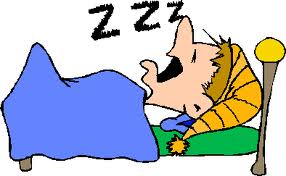 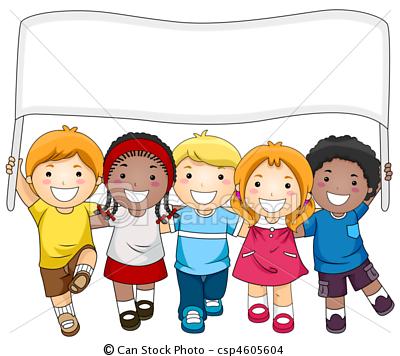 Monday
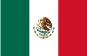 Sunday
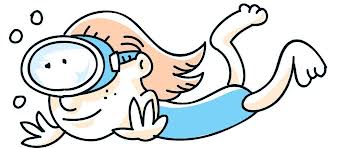 Tuesday
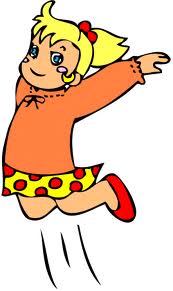 1  2  3  4  5  6  7  8  9  10  11  12  13  14  15  16  17  18  19  20  21  22  23  24  25  26  27  28  29  30  31
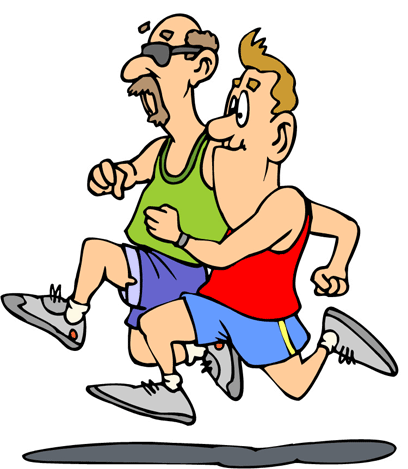 Wednesday
Thursday
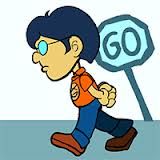 Friday
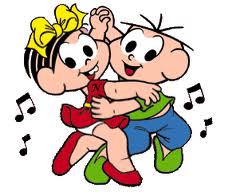